Teaching Musculoskeletal Clinical Skills: A Best Evidence in Medical Education (BEME) Systematic Review of Techniques and Their Efficacy
Alexandra O’Dunn-Orto, Lisa Hartling,  Sandy Campbell and Anna E. Oswald
Faculty of Medicine and Dentistry, Department of Medicine University of Alberta
Potentially relevant studies identified from databases 
(n = 5,089) and reference lists (n = 354)
Title and abstract screening:
2 independent reviewers
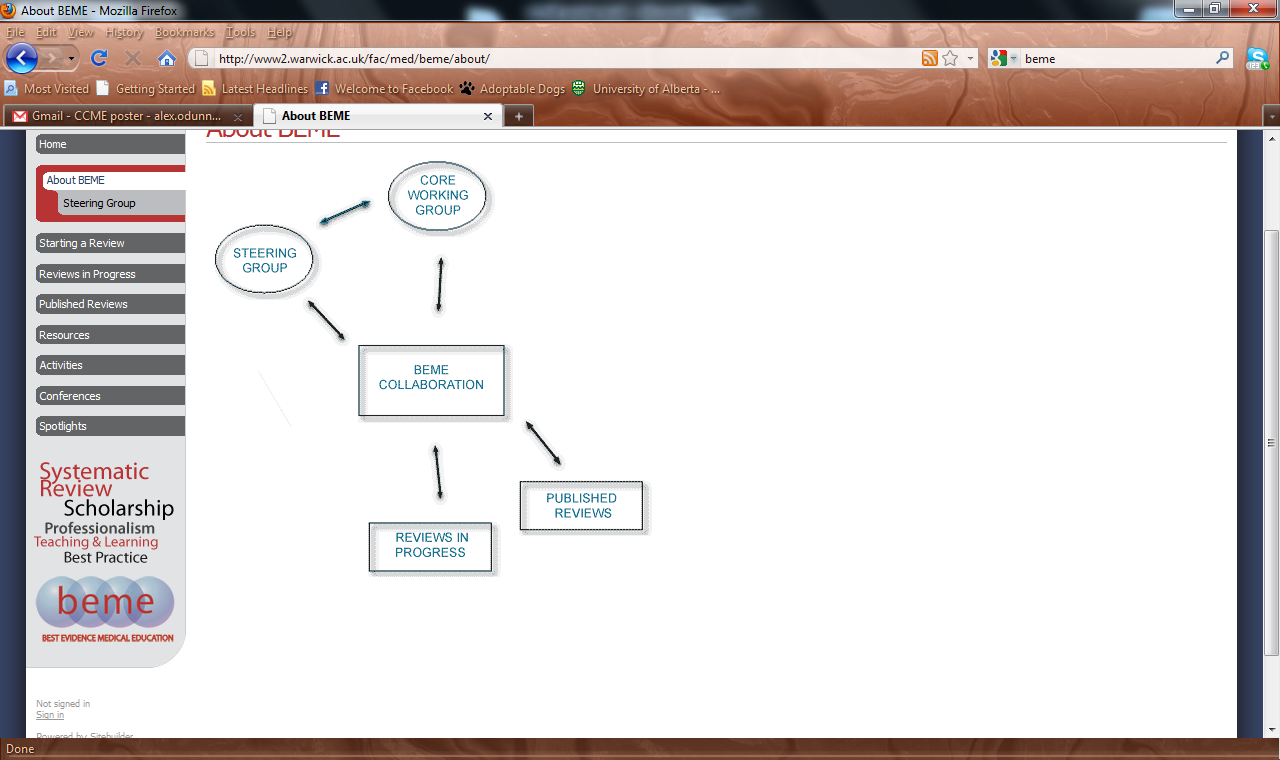 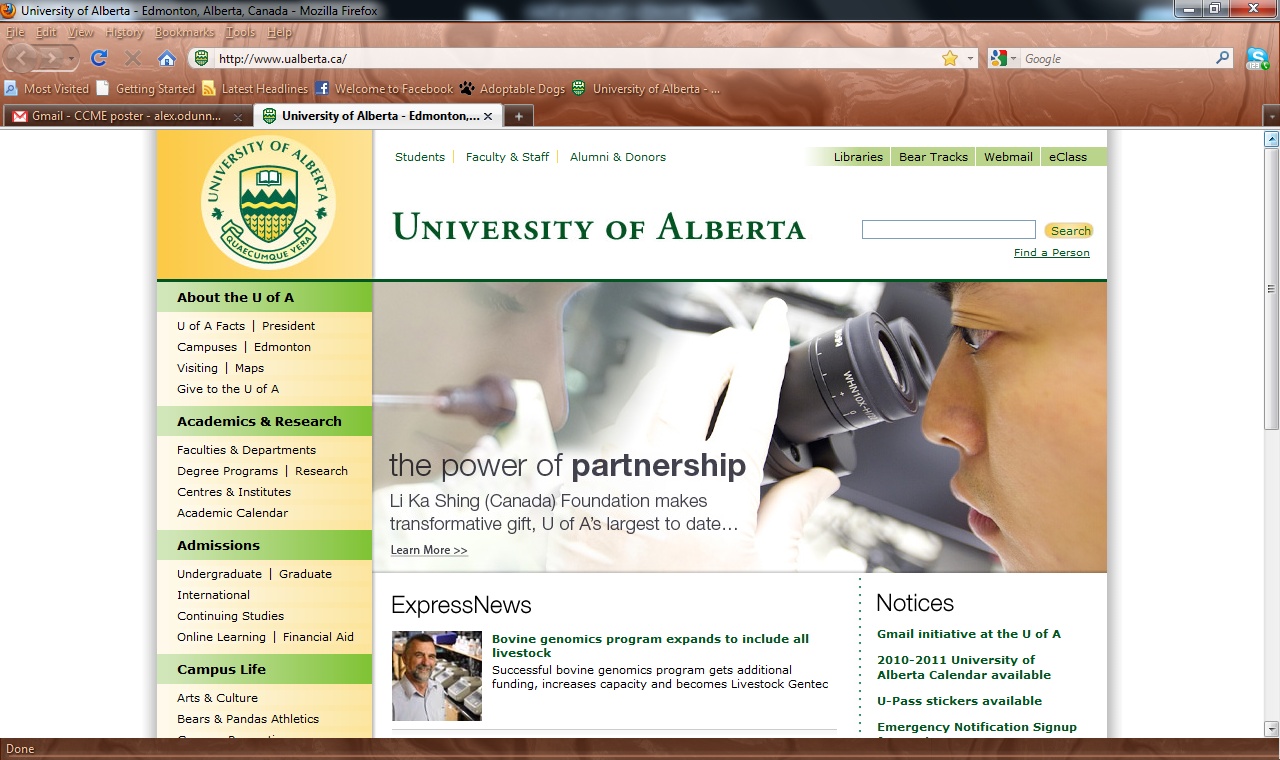 Excluded abstracts (n = 4,847)
Full text articles obtained from electronic databases, reference lists (n = 242) and grey literature (n = 23)
Application of inclusion form to full texts: 
2 independent reviewers
Flow of studies through the search and analysis process
Excluded studies (n=239)
Studies relevant to review question (n = 26)
Comparison of studies for multiple publications or overlapping data:
1 reviewer
Excluded studies 
(n = 2)
Background Information
• 1991-2031: Projected prevalence of arthritis is expected to increase from 2.9 million to 6.5 million Canadians, a rise of 124% (Badley 1998). 

• Disability caused by arthritis is significantly associated with increased risk of being out of the Canadian labour force (Badley 2001).
 
• 1996 per capita medical care expenditures for persons with MSK conditions averaged $3,578 for a national total of $193 billion in the United States. This was the equivalent of 2.5% of the Gross Domestic Product in that year (Yelin 2001). 
 
• The American Association of Medical Colleges (2005) and the Collège des Médecins du Québec (1999) have identified MSK clinical skills as areas of weakness in medical school curricula and among practicing physicians.
Efficacy of Teaching Interventions
Final number of included articles (n = 24)
Methodology assessment:
2 independent reviewers
Assessment of methodological quality
Data extraction
Data extraction:
1 reviewer + cross check of 20% of articles by a 2nd reviewer
Data synthesis
In favour of comparator
Review Characteristics
• Over 2500 participants were involved in the studies reviewed

• 18/24 trials studied undergraduate medical students – remainder studied residents, practicing physicians or a combination of training levels 

• 15/24 studies utilized MSK OSCEs as their primary outcome – remainder measured knowledge via written test scores or student confidence.
Assessment of Methodological Quality
Conclusion
This review provides supportive evidence for the use of several instructional methods to teach MSK skills with most studies supporting patient educator, interactive small group teaching and computer assisted learning. As class sizes grow, interest in the use of alternate instructional methods is increasing, and many may be more efficient and cost-effective than traditional teaching methods.
Any of these flaws may result in an overestimation of an intervention’s effects. Only 3/24 studies provided power calculations.  Thus, for most studies it is not possible to determine if observations of no difference between the interventions being compared represents actual equivalence or simply points to insufficient statistical power (i.e. Type II errors).
References
Badley, E.M. and Wang, P. P. Arthritis and the aging population: projections of arthritis prevalence in Canada 1991 to 2031. J Rheumatol. 
            1998 25(1): 138-44.
Badley, E.M. and Wang, P. P. The contribution of arthritis and arthritis disability to nonparticipation in the labor force: a Canadian example.    
            The Journal of rheumatology. 2001 (28)5:1077-1082.
Yelin, Edward et al. A national study of medical care expenditures for musculoskeletal conditions: the impact of health insurance and
            managed care. Arthritis and rheumatism. 2001 44 (5):1160-1169.
Association of American Medical Colleges. Report VII contemporary issues in medicine: musculoskeletal medicine education, Medical school
           objectives project. 2005 VII:1-13.
 College des Medecins du Quebec Practice Enhancement Division. Clinical practice guidelines: The musculoskeletal system. 1999:1-11.
Thanks to the University of Alberta Faculty Education Advisory Committee for providing an undergraduate summer studentship in medical education  in support of this project